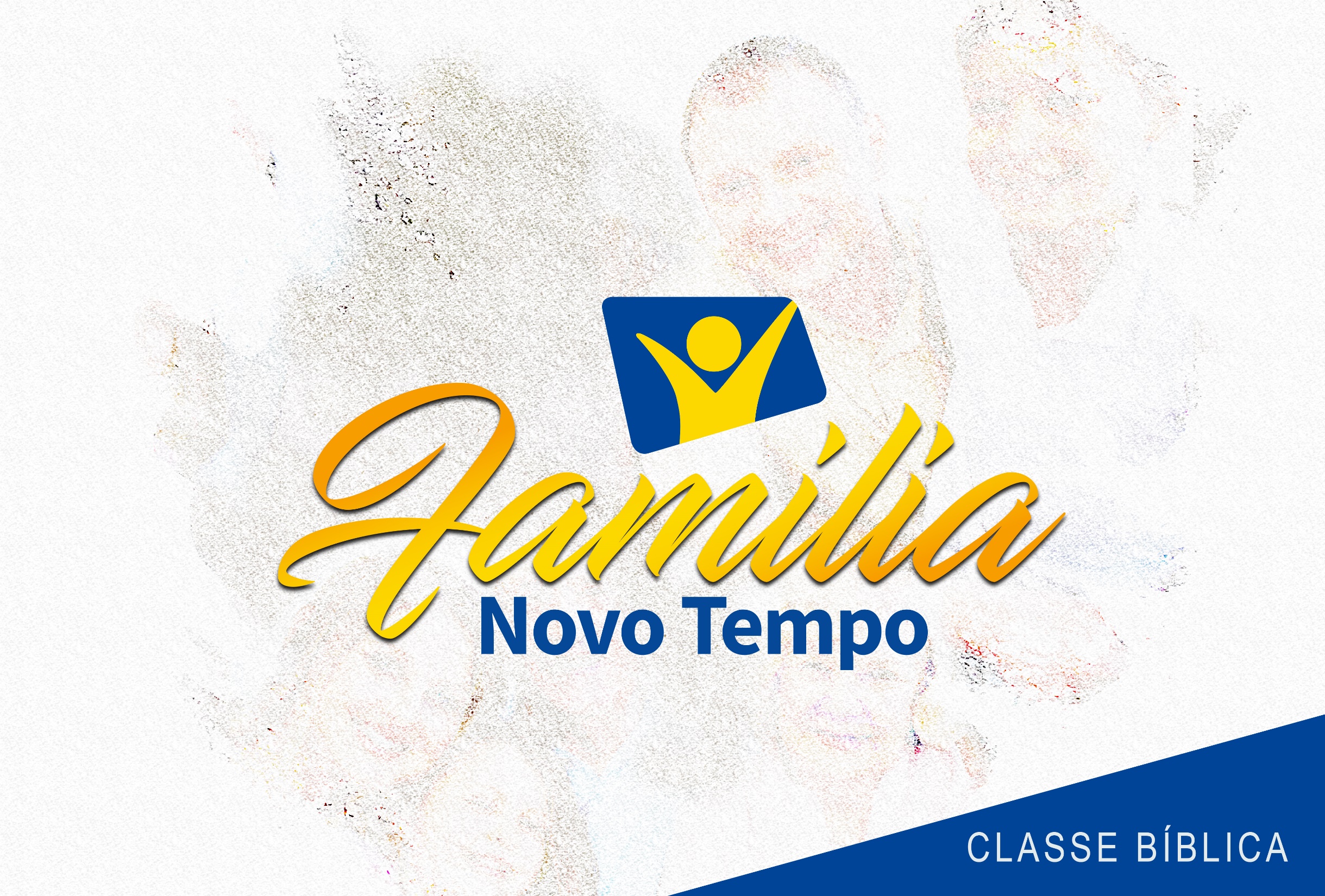 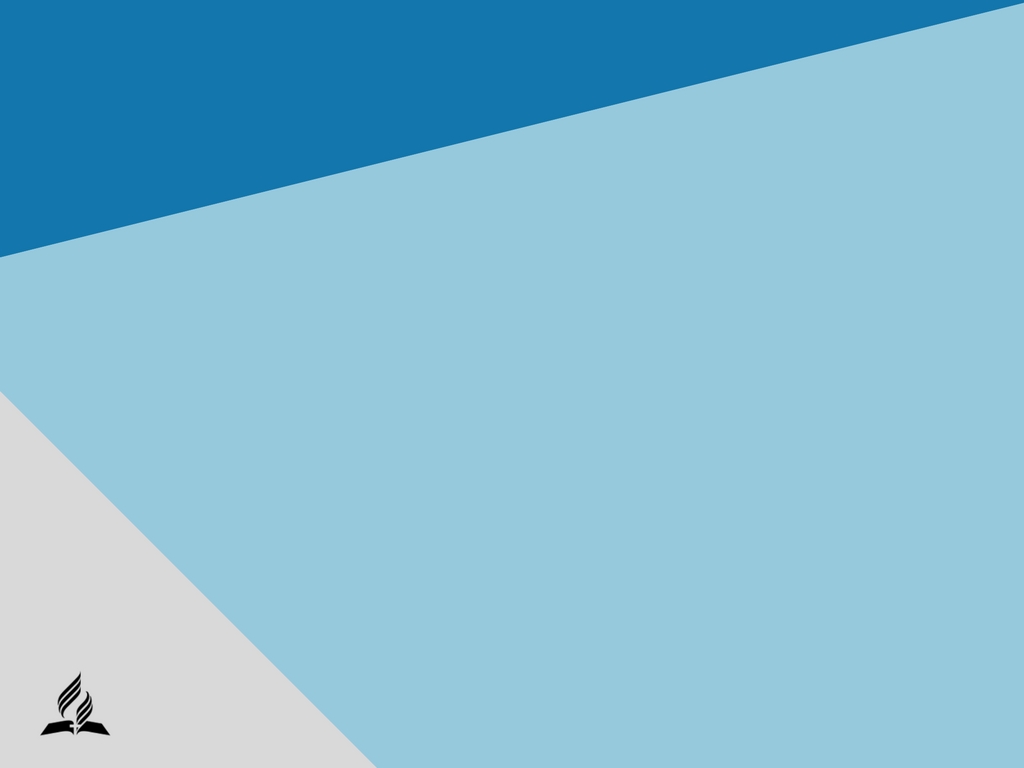 A FAMÍLIA E O CONFLITO DE PERSONALIDADE
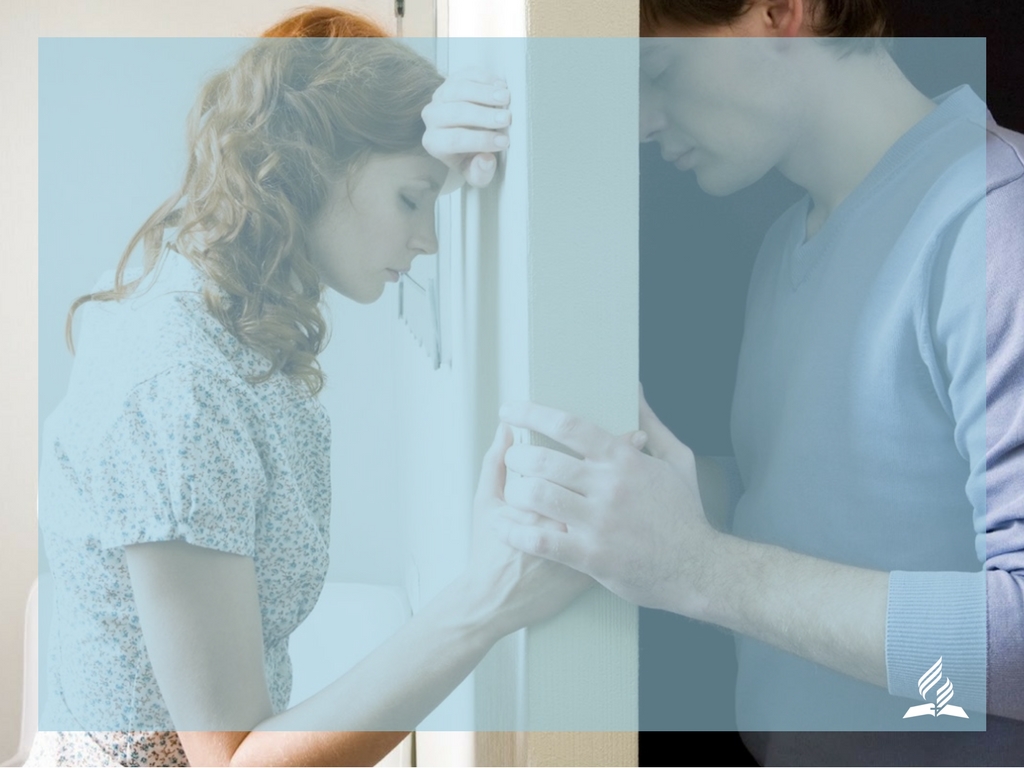 QUAL O MOTIVO DE TANTO CONFLITO ENTRE PESSOAS DA MESMA FAMÍLIA?
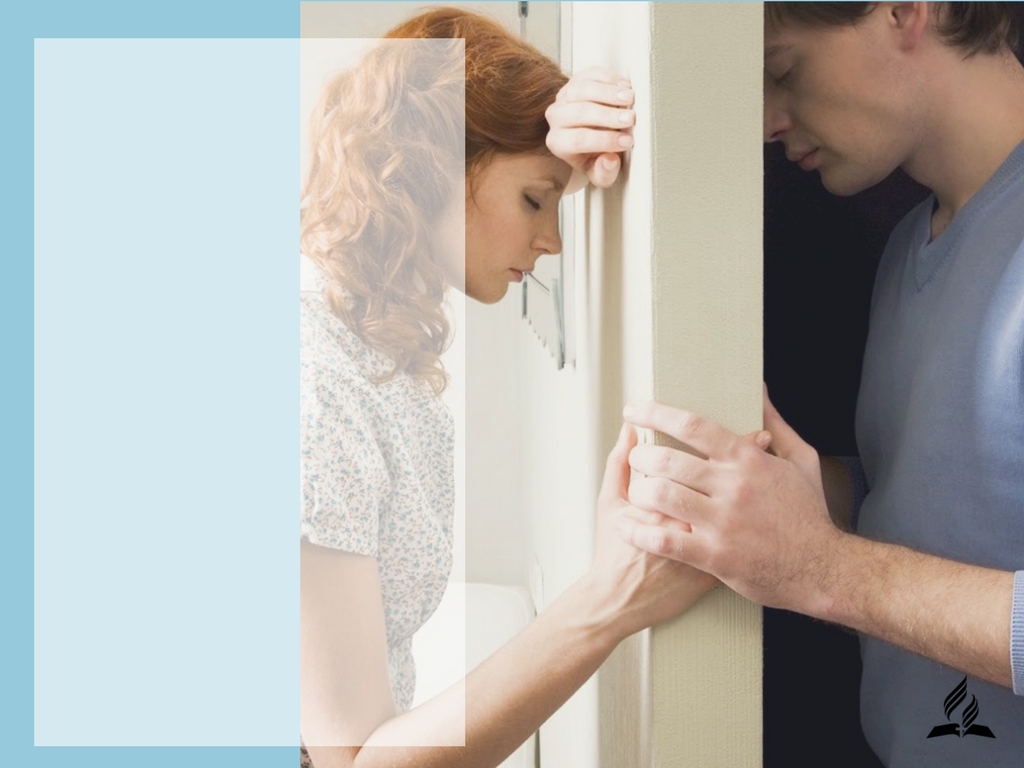 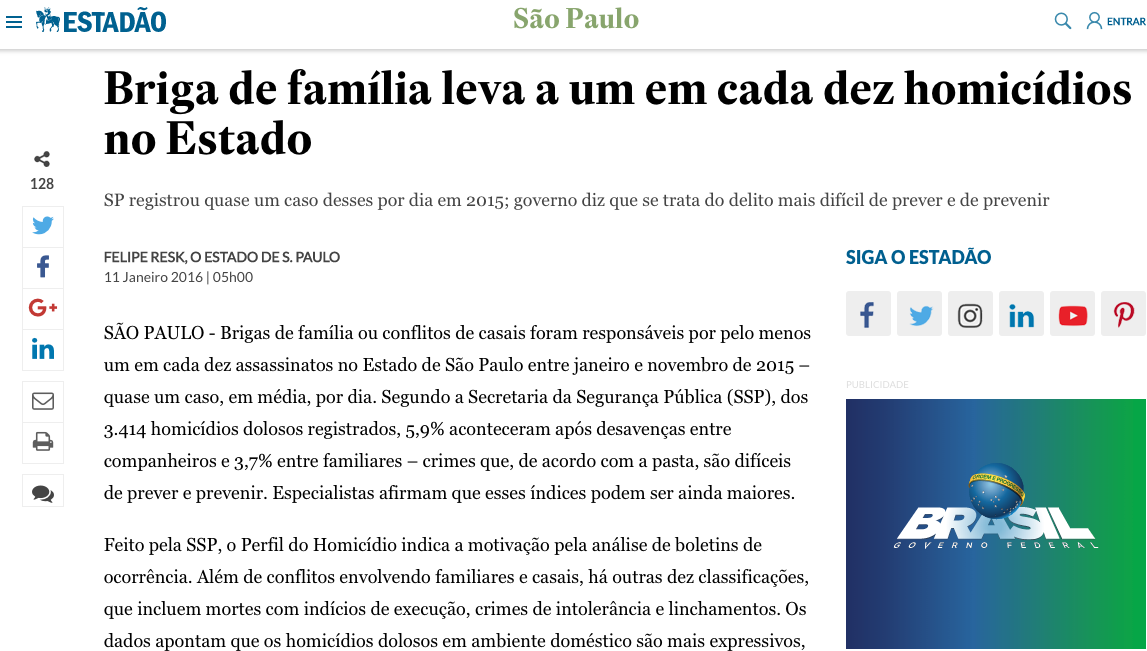 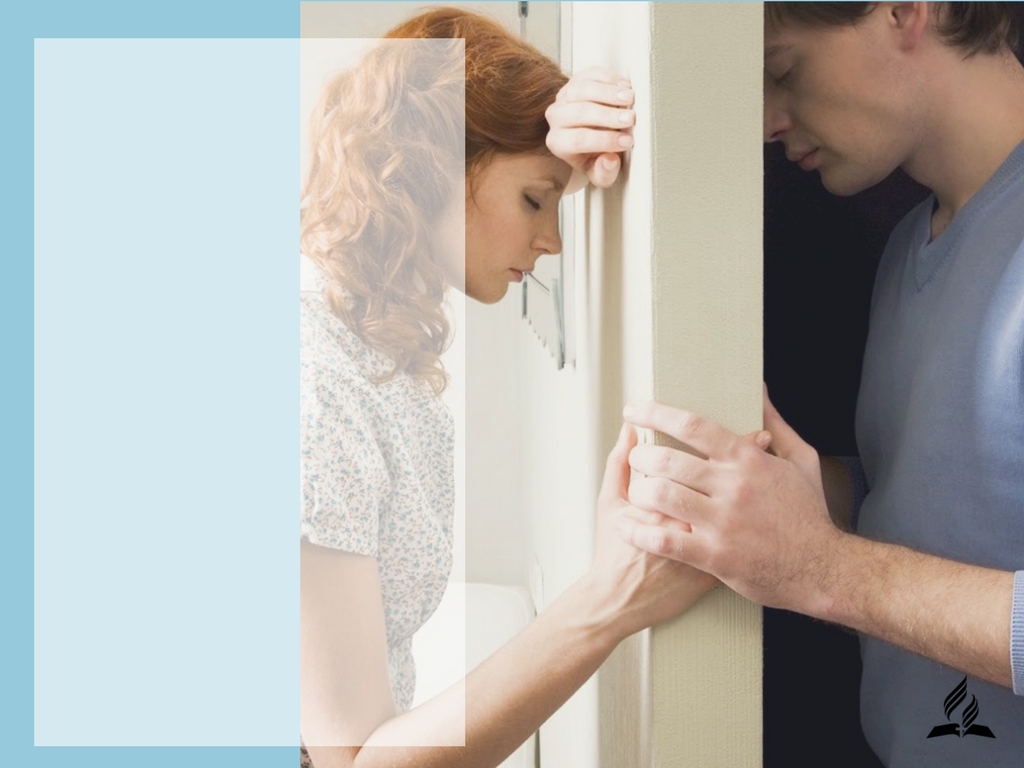 CADA PESSOA É ÚNICA E TEM SUA PRÓPRIA PERSONALIDADE.
Irmãos criados sob o mesmo sistema de educação desenvolvem formas de comportamento diferentes, mesmo que ambos compartilhem as mesmas memórias e experiências.
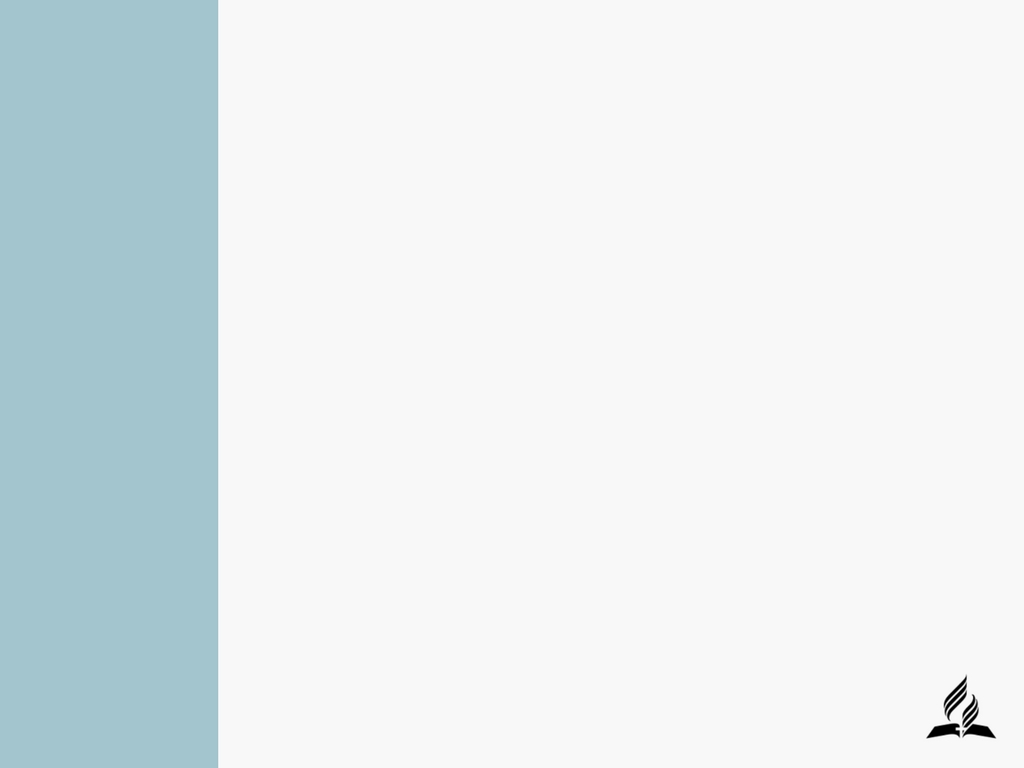 FALTA SAÚDE EMOCIONAL PARA AS FAMÍLIAS
EM 5 MINUTOS, DEFINA SUA CARACTERÍSTICA QUANTO AO “ESTADO DE HUMOR”:
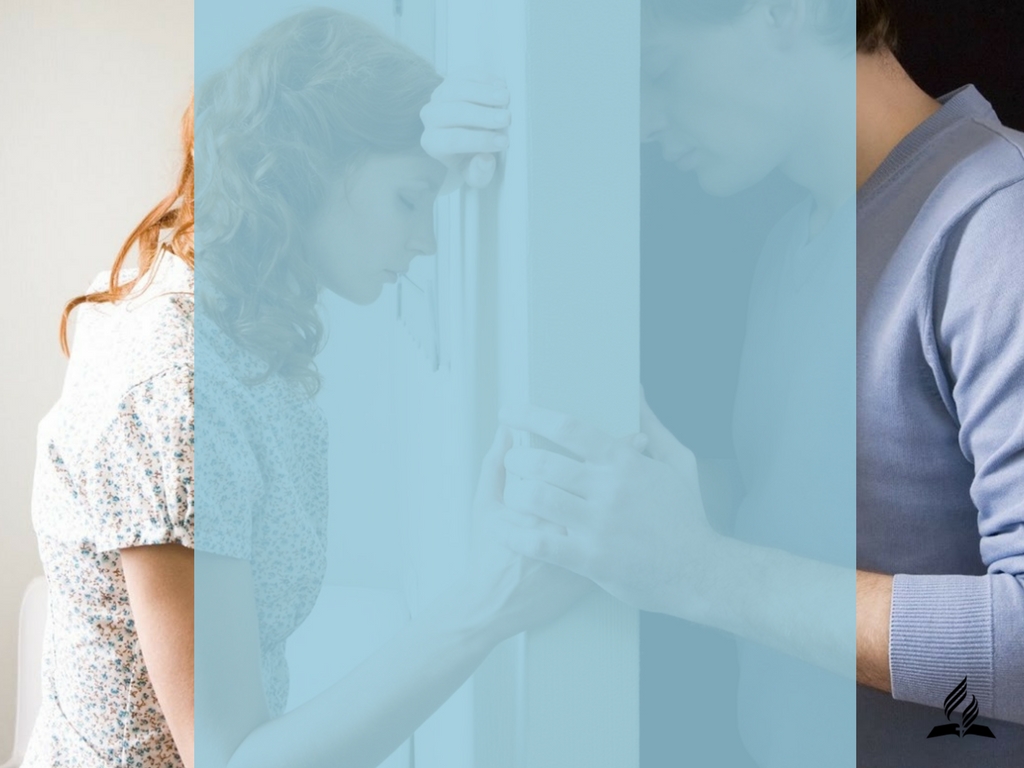 LEIA GÊNESIS 2:18
O QUE NÃO ESTAVA BOM? 

COMO A SOLIDÃO AFETA A VIDA DE UMA PESSOA?

A MULHER FOI UMA IDEIA DE QUEM?
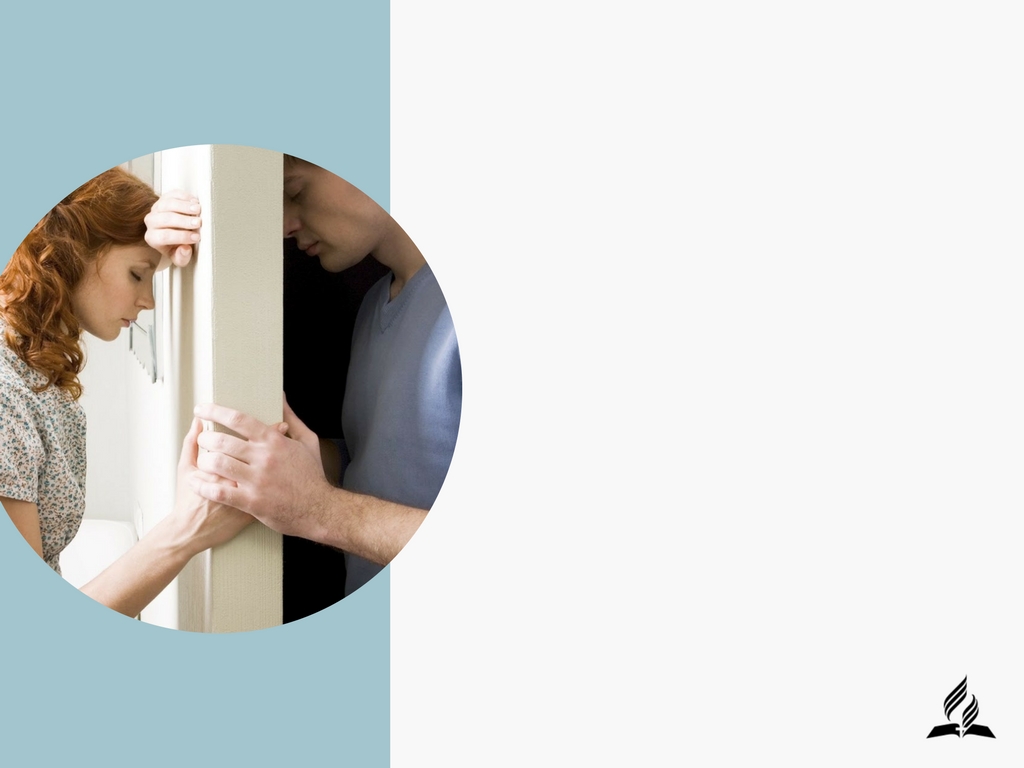 A MULHER É UMA IDEIA DE DEUS!DEUS NÃO MUDA DE IDEIA E NÃO ACEITA QUE SUA IDEIA SEJA AGREDIDA POR PALAVRAS OU ATOS!
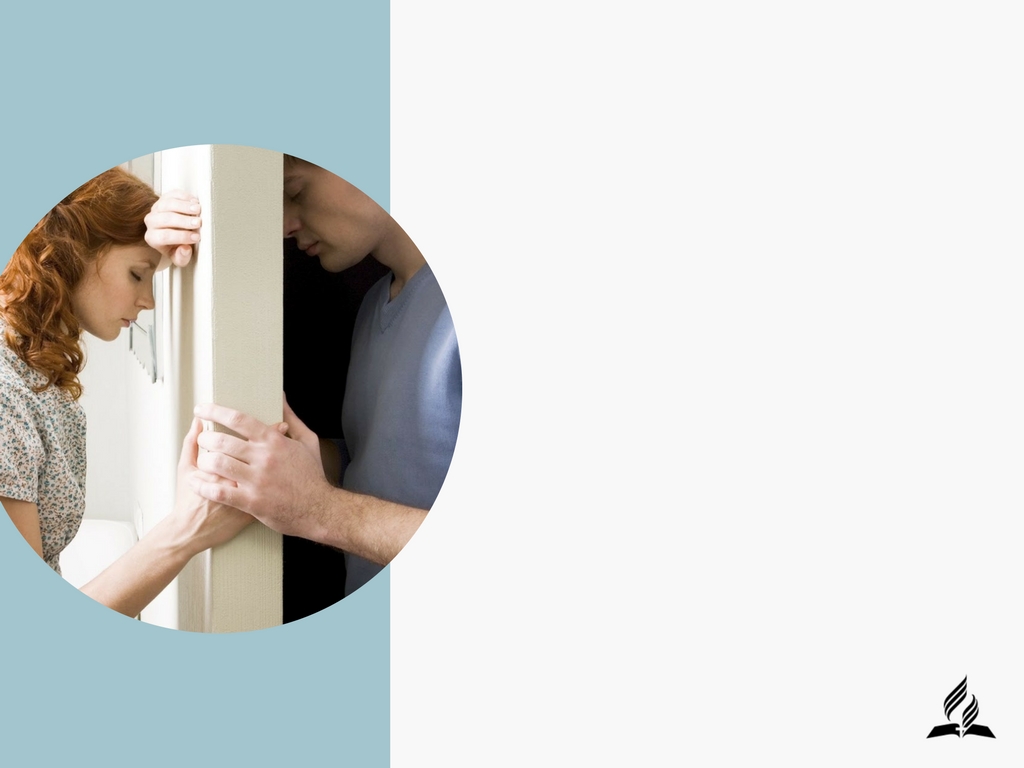 COMO LIDAR COM A AGRESSÃO NA FAMÍLIA?
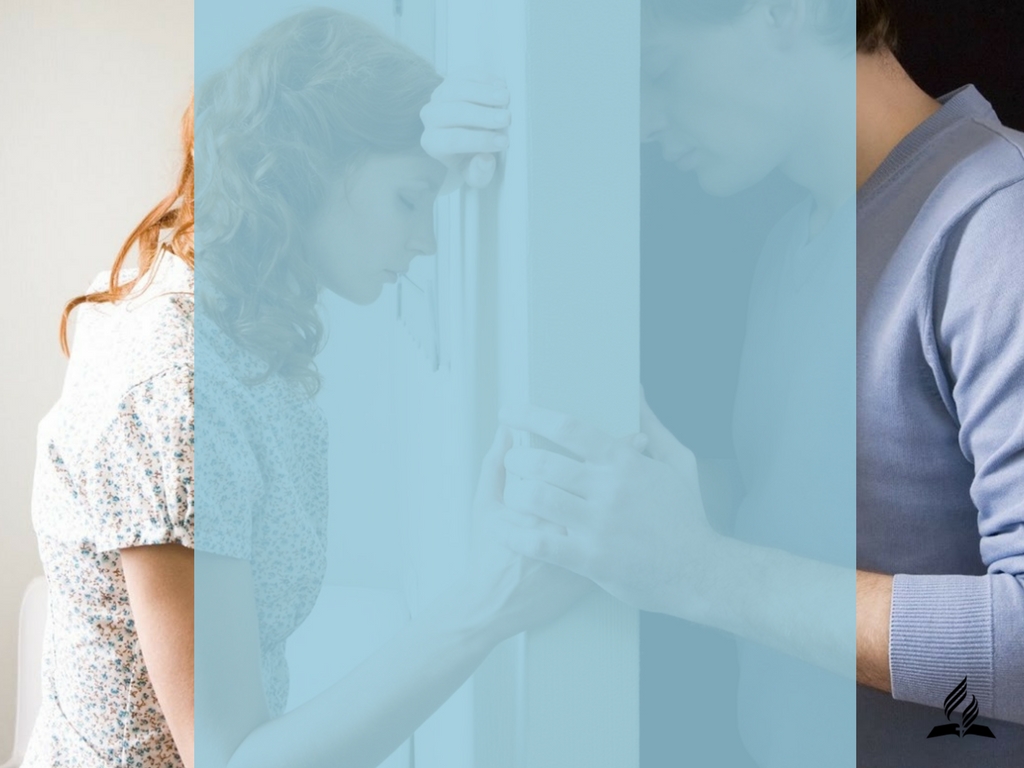 LEIA 
GÊNESIS 2:18
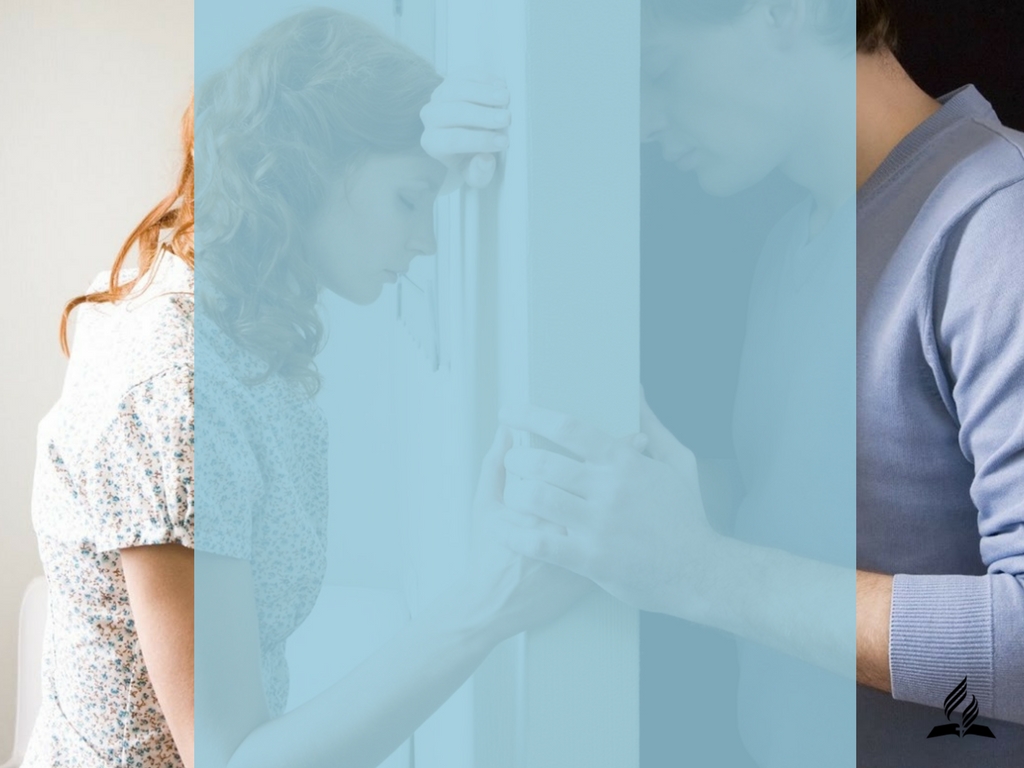 O termo “ezèr kenegdo” — traduzido em português como “ajudadora idônea”, é com frequência mal interpretado, transmitindo a ideia de que a mulher é uma subordinada ou prestadora de serviços com grau inferior ao do homem. Porém, se conferirmos o termo “ezèr” em outras passagens bíblicas (por exemplo, no Salmo 46.1), ele nos mostrará o próprio Deus como nosso “ezèr”, ou seja, aquele que nos tira de uma situação da qual não podemos sair sozinhos (por exemplo, da tribulação).
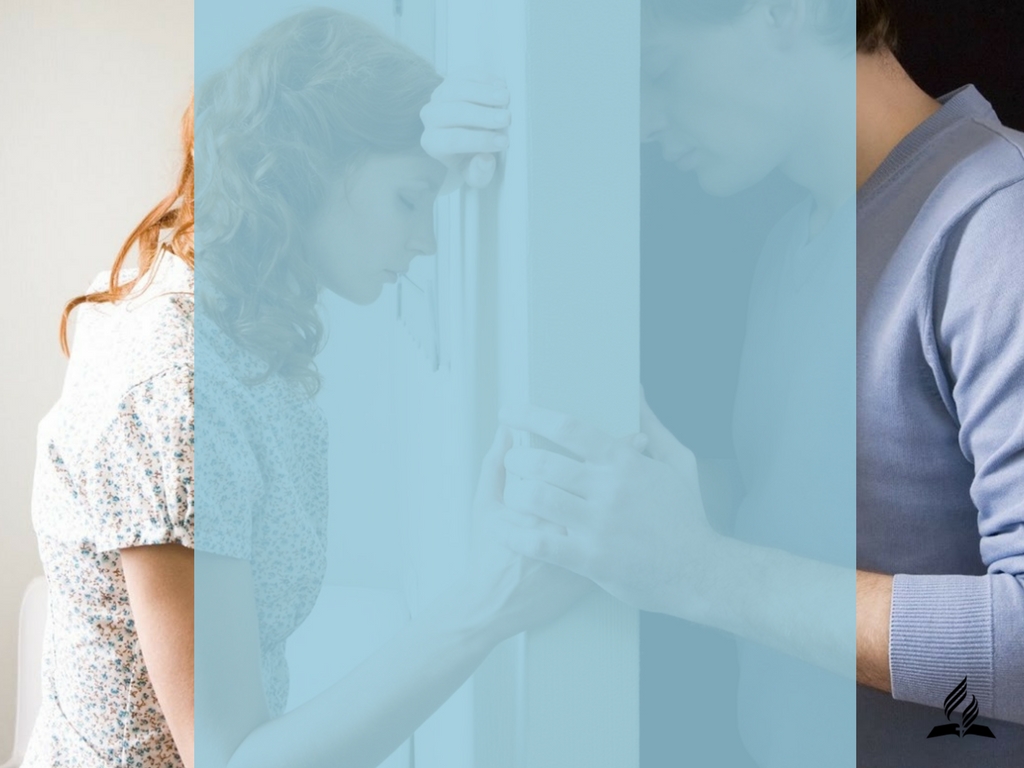 A melhor ideia para auxiliadora em Gênesis 2:18 é que a mulher foi criada para resolver o problema do homem. 

Por iniciativa de Deus, ela foi a resposta para tirar o homem de uma situação da qual nunca poderá sair sozinho.
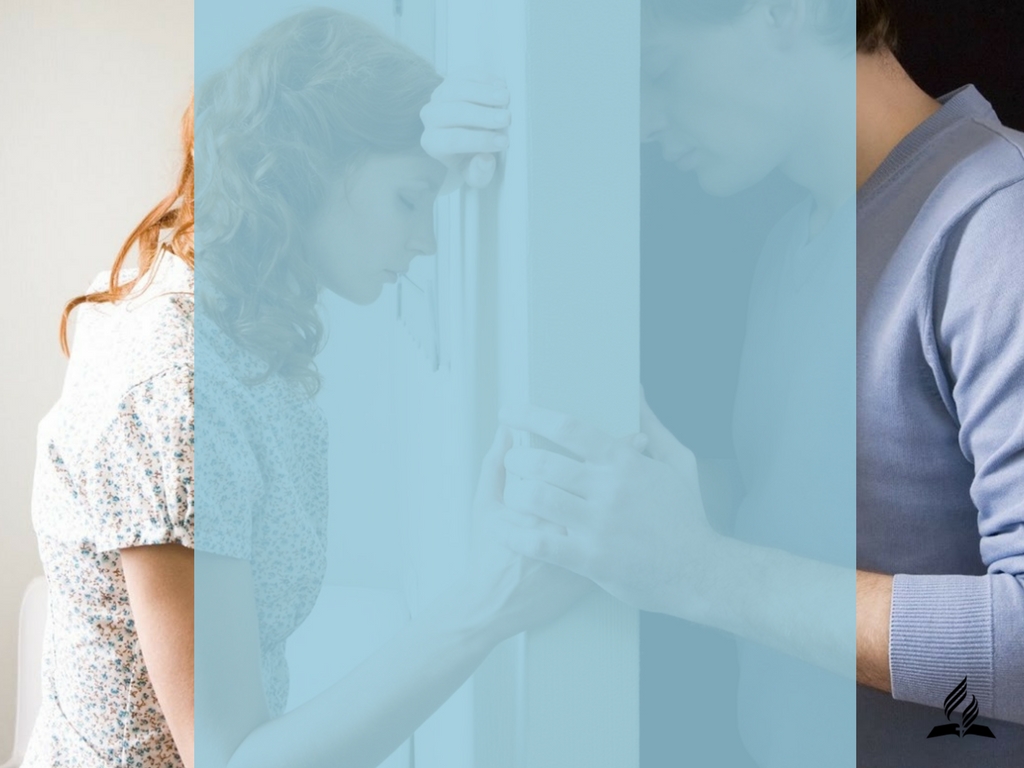 Superamos os conflitos oferecendo ajuda material e emocional uns aos outros.
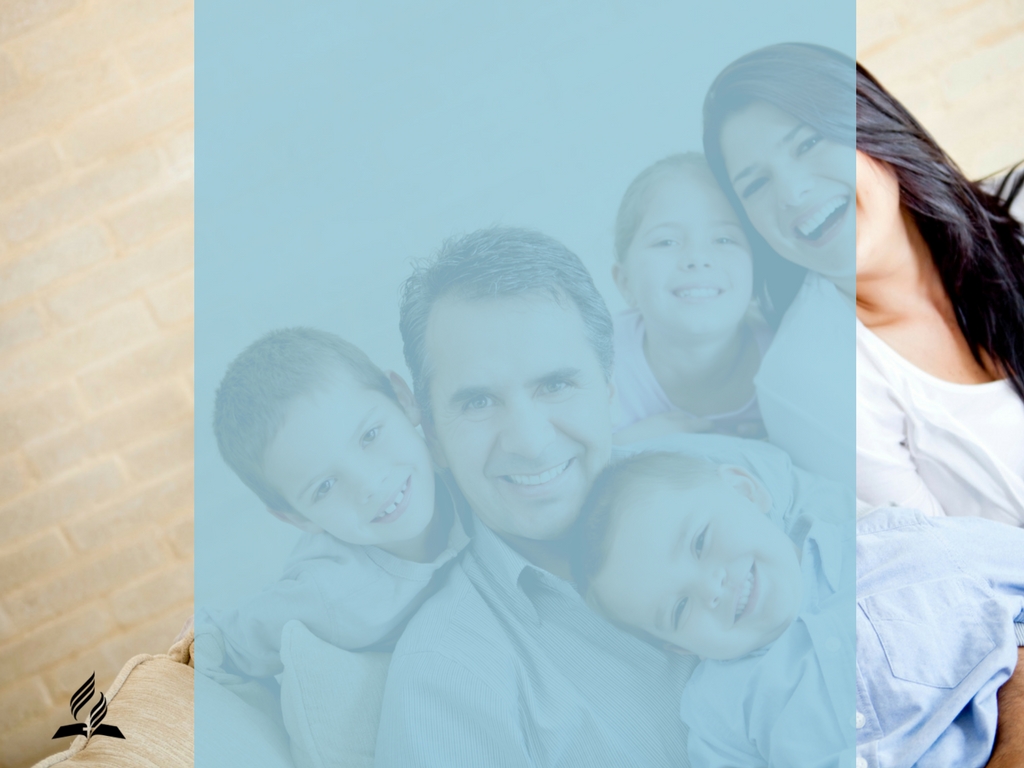 LEIA GÊNESIS 2:18
O QUE NÃO ESTAVA BOM? 

COMO A SOLIDÃO AFETA A VIDA DE UMA PESSOA?

A MULHER FOI UMA IDEIA DE QUEM?
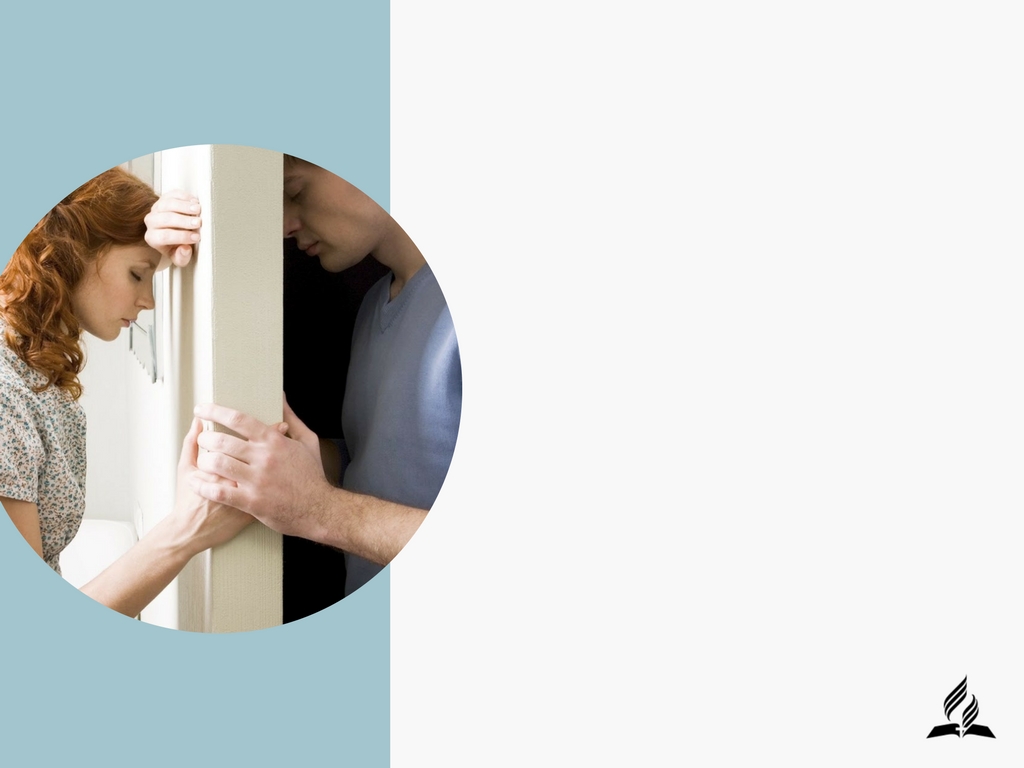 COMO AJUDADORES…
Os membros da família devem respeitar a individualidade uns dos outros para que a personalidade de um não subtraia, anule ou destrua a do outro.
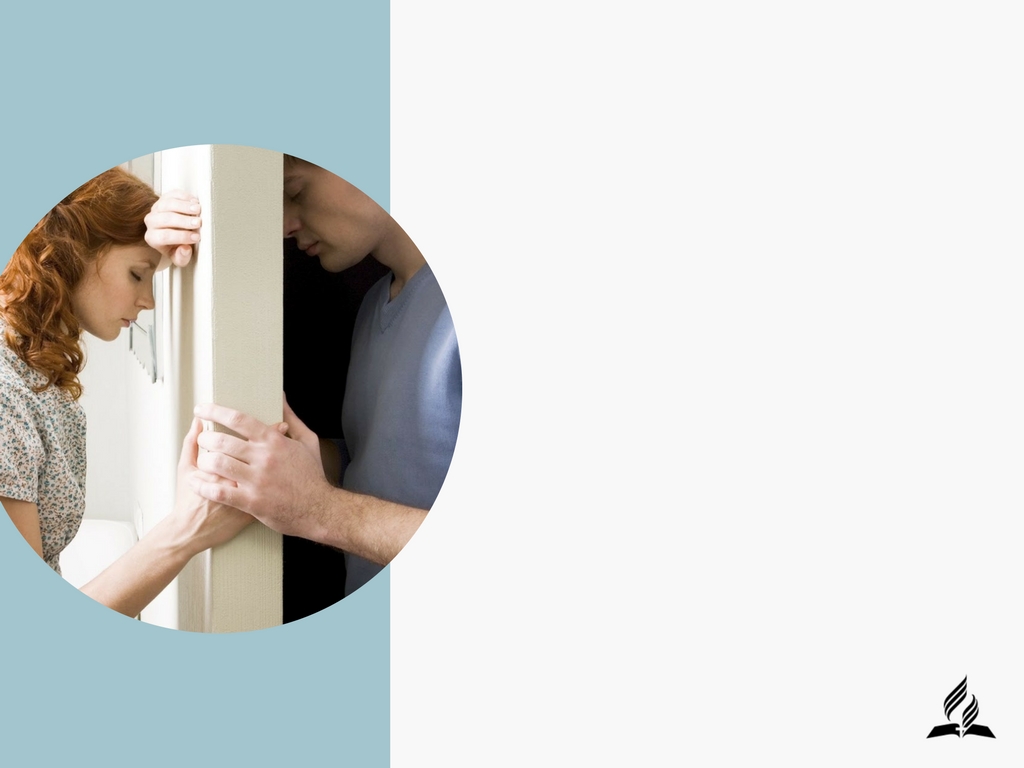 LEIA GÊNESIS 2:24
Maturidade Emocional e Financeira – ocorre quando se deixa Pai e Mãe;

Maturidade Intelectual e Existencial – ocorre ao se unir ao cônjuge; 

Maturidade Física e Espiritual – ocorre ao tornarem-se uma só carne e amor, propósitos e adoração;
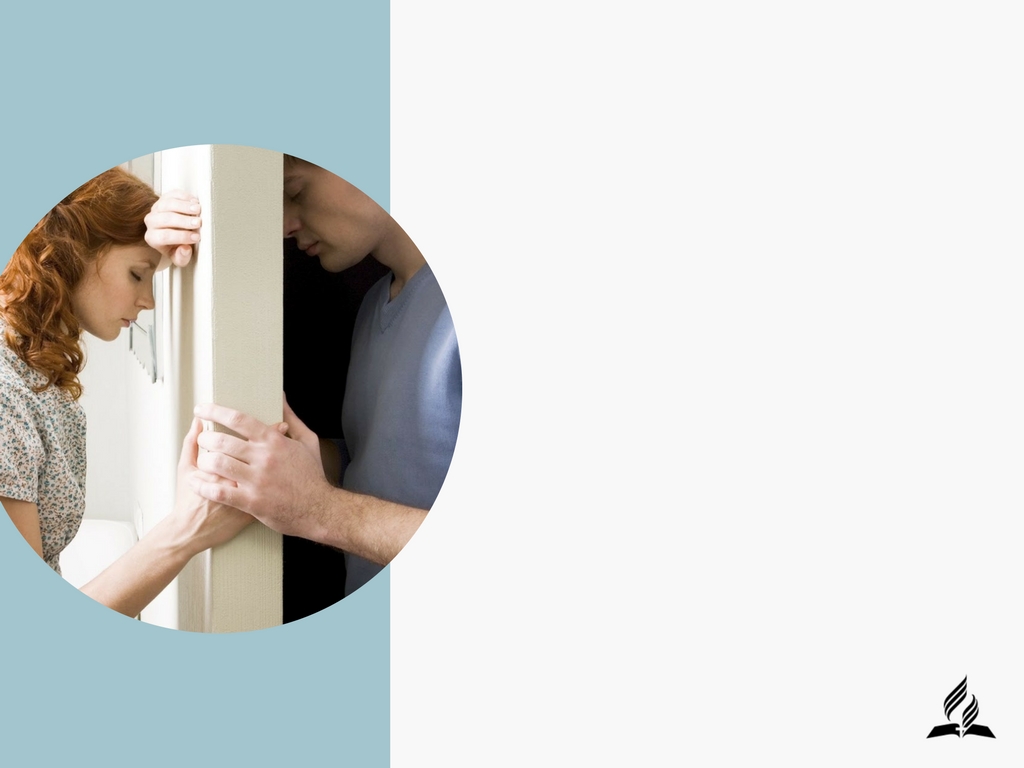 LEIA GÊNESIS 2:25
Como está o nível de respeito em sua família?

Você se sente amado por todos os familiares?

Há preconceito em seu lar?
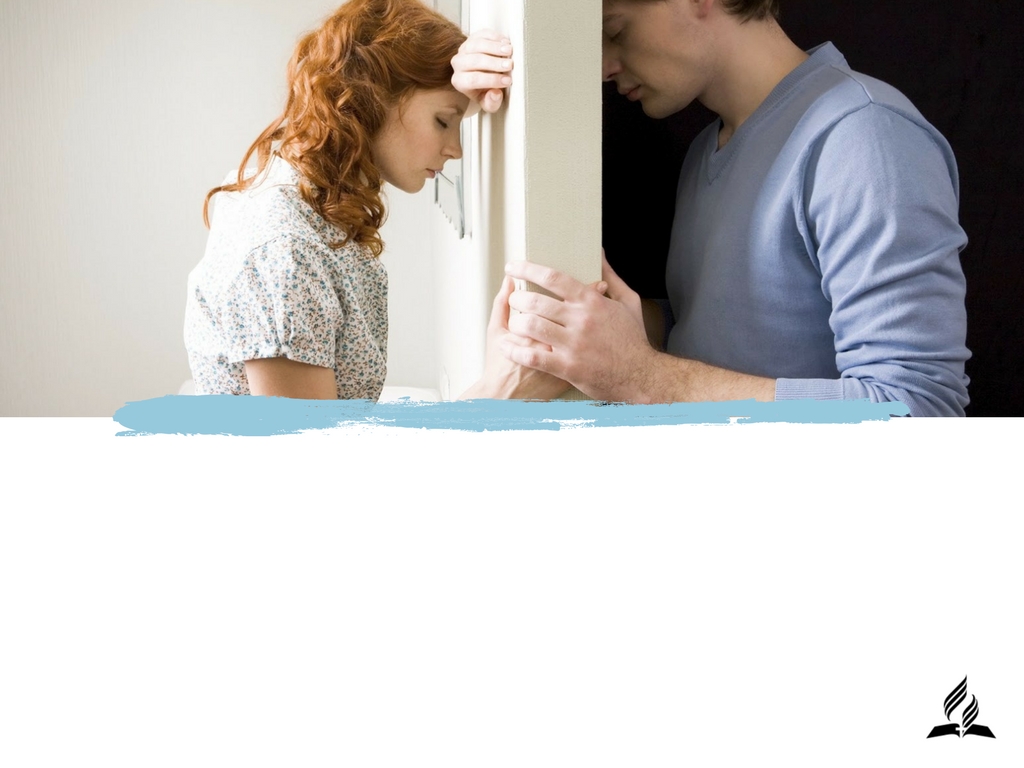 CONFLITOS
Leia Gênesis 3:6 
Personalidades adoecidas pelo pecado usam a sedução e chantagem para conquistar coisas ou pessoas. 

O grande erro de uma pessoa não é distanciar-se do cônjuge ou dos pais, mas separar-se do mandamento de Deus (Gênesis 2:16,17//Êxodo 20:12).
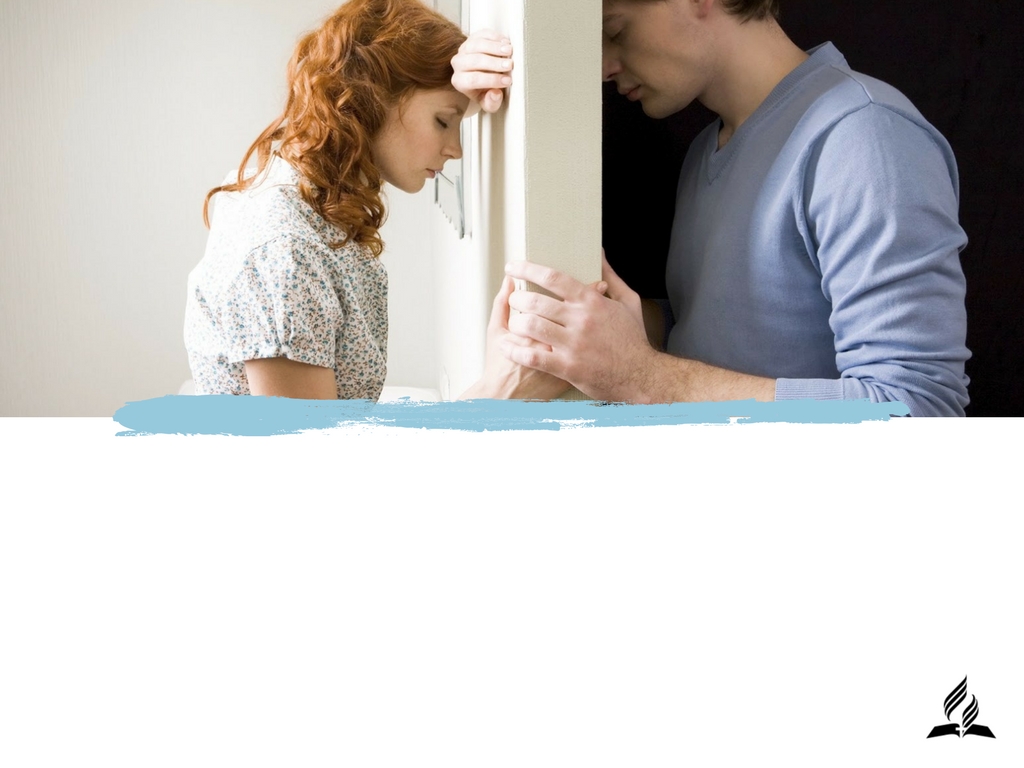 CONFLITOS
Leia Gênesis 3:8-10 

Personalidades adoecidas pelo pecado escondem erros e evitam enfrentar as pessoas olho no olho.
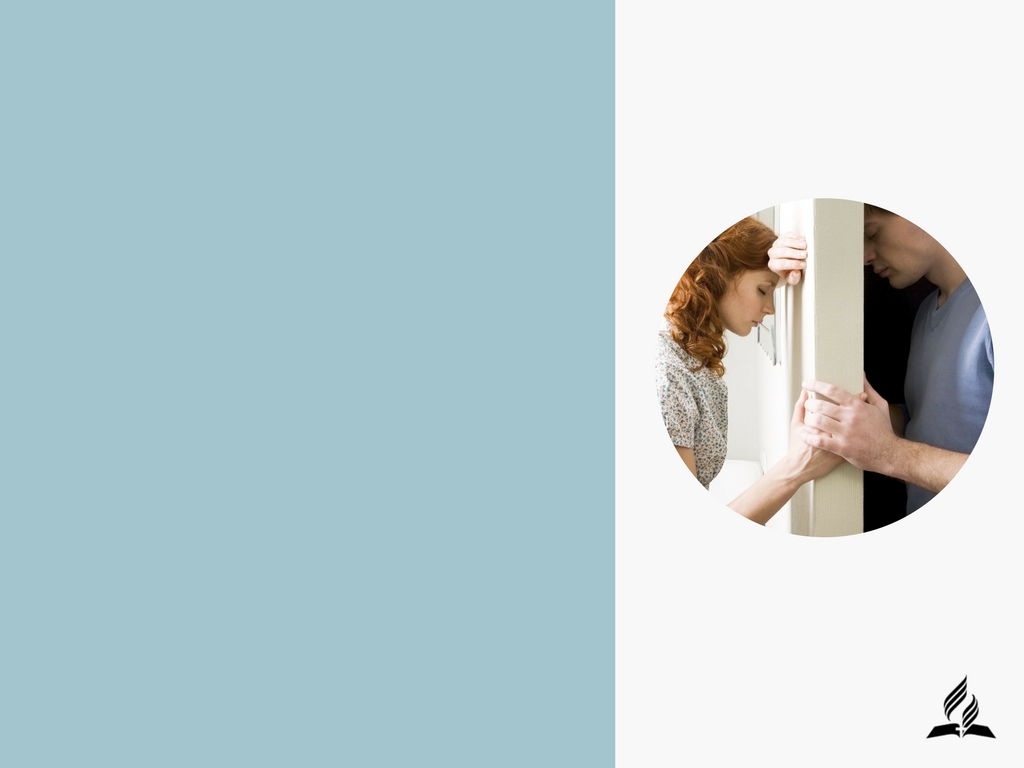 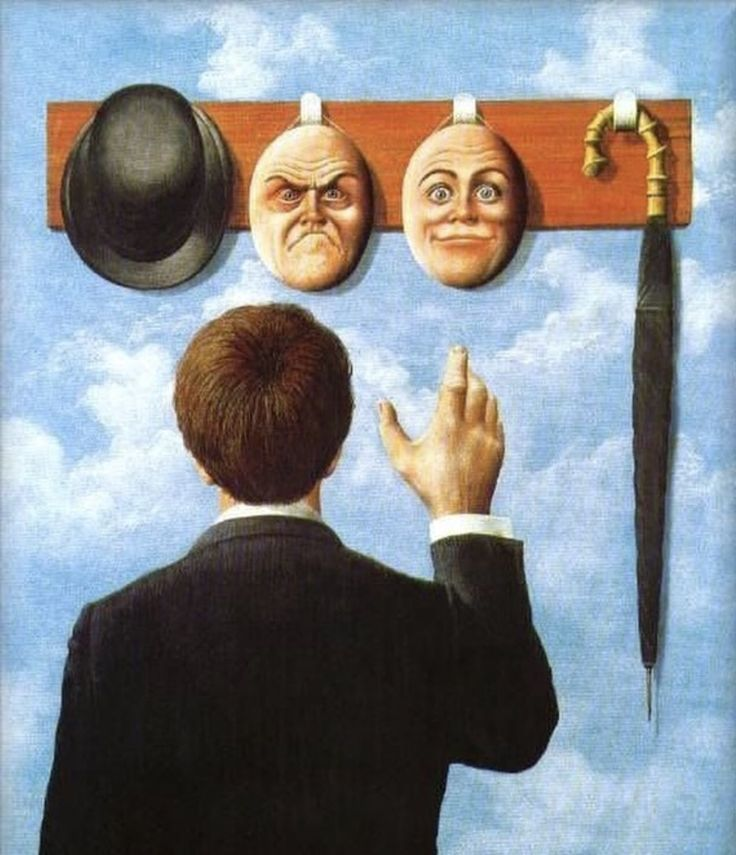 Personalidades adoecidas pelo pecado vivem acorrentadas ao medo (medo da morte, medo do futuro, medo do ser humano, medo de Deus, etc.) e usam máscaras fingindo ser quem não são.
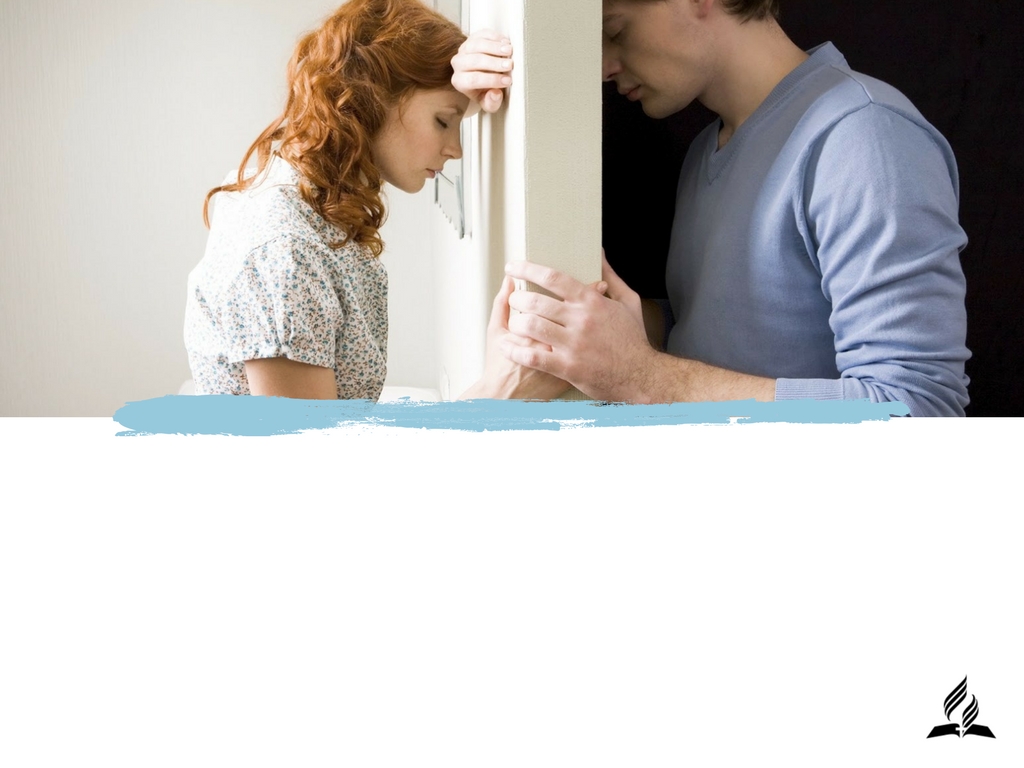 CONFLITOS
Leia Gênesis 3:11,12 

Adão colocou a culpa do seu erro em quem?

Você é uma pessoa que assume facilmente seus erros?
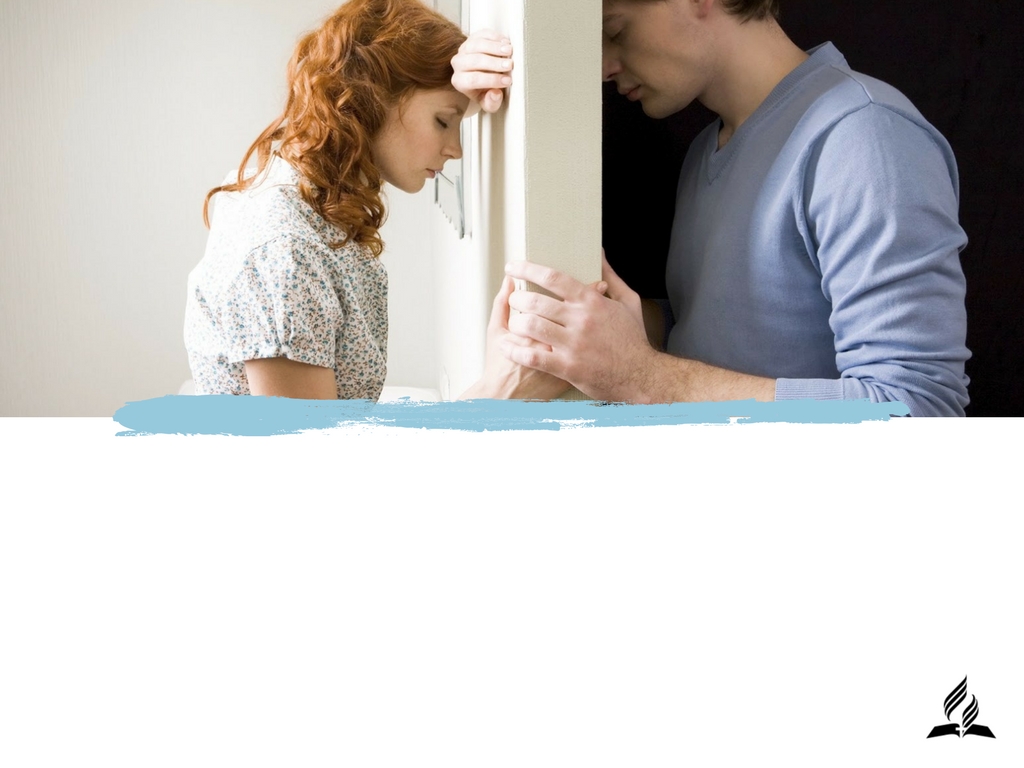 CONFLITOS
Leia Gênesis 3:13 

A mulher reconheceu o erro dela?
Quanto ao pecado os dois eram iguais. Sempre fugindo da responsabilidade pelo erro e evitando o compromisso da solução.
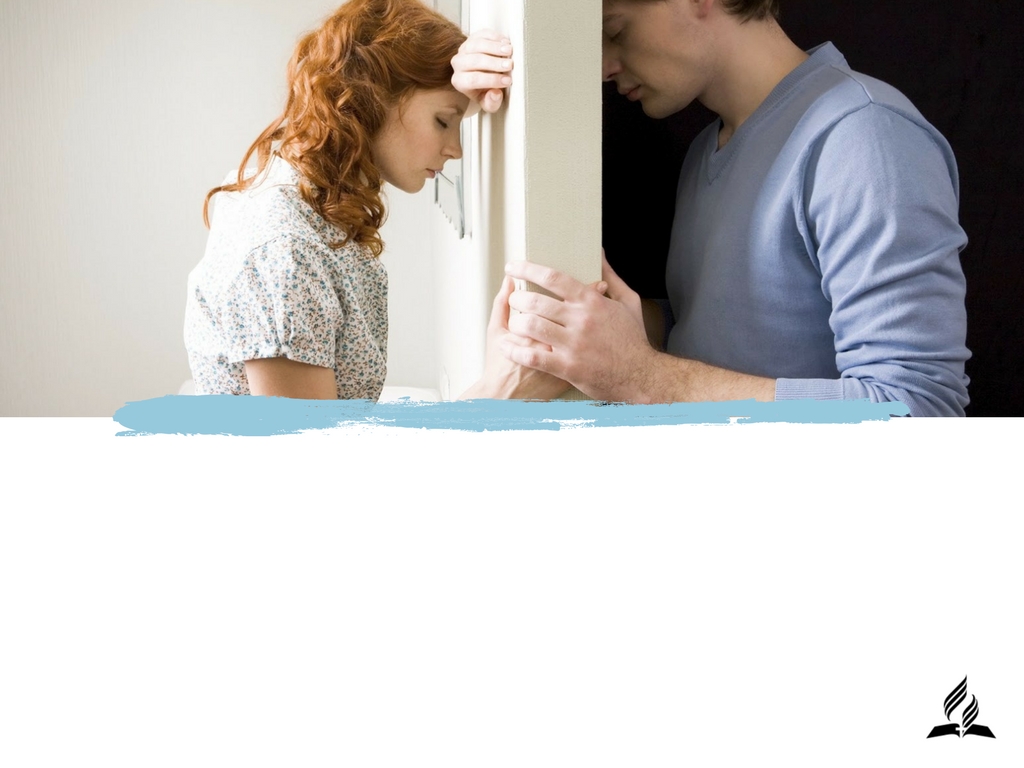 CONFLITOS
Leia Gênesis 3:13 

Como é a solução de conflitos em sua casa? Precisa mudar?
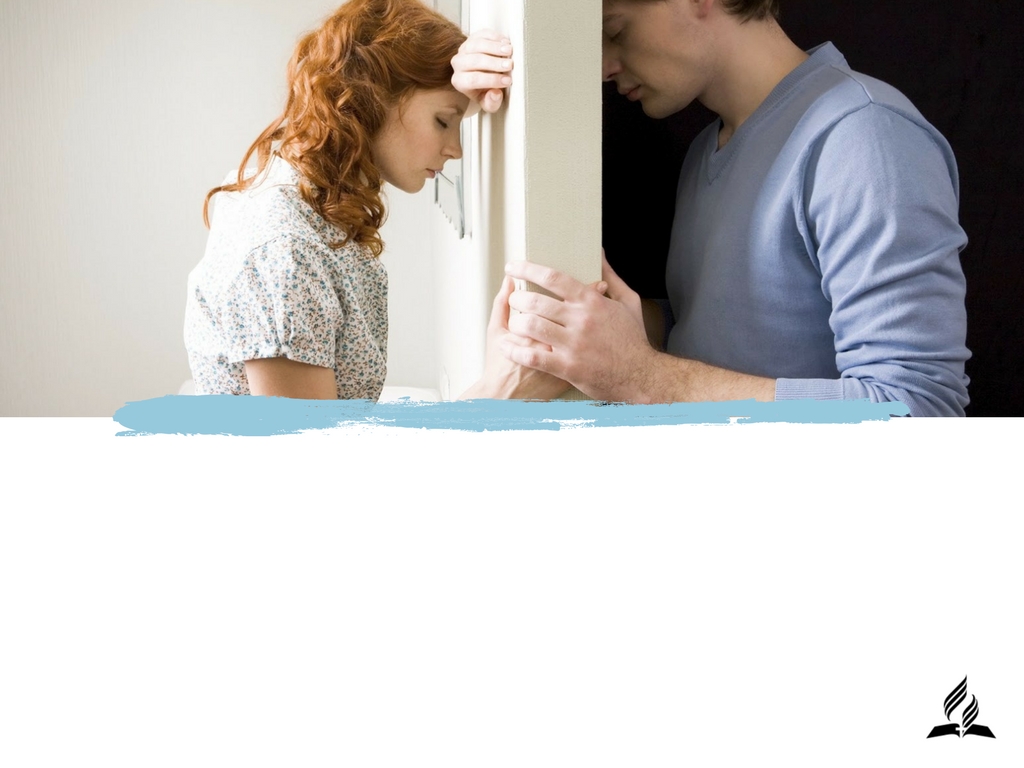 SOLUÇÃO
Leia 1 João 1:9 e 10

Como solucionar conflitos de uma personalidade pecaminosa?
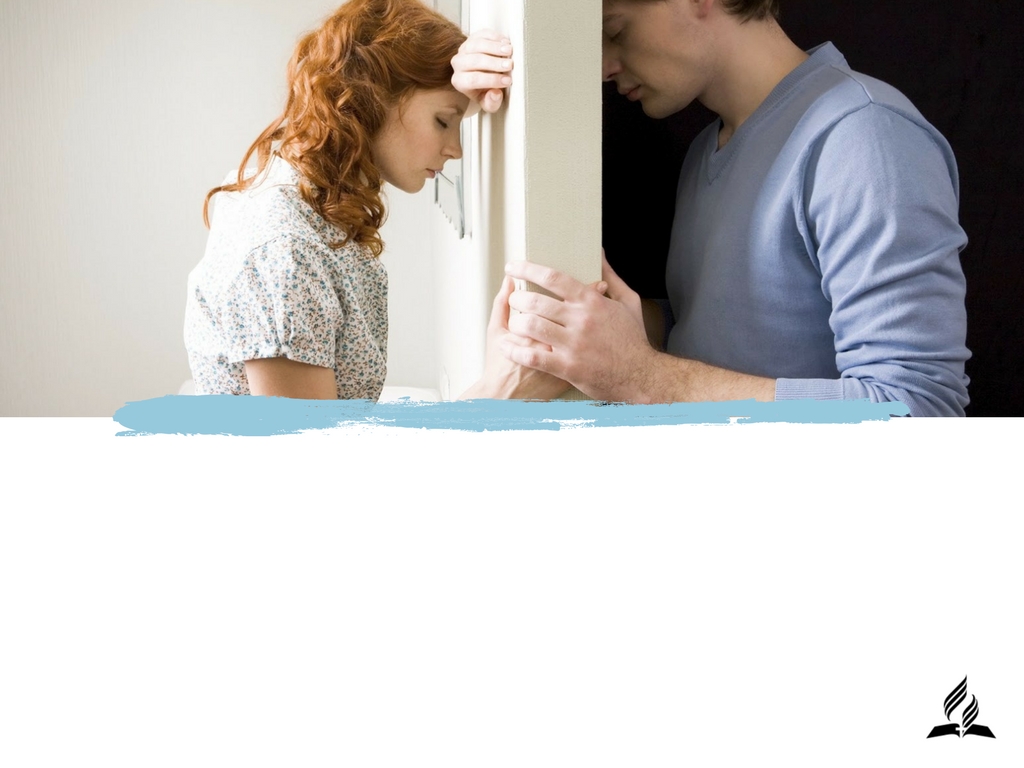 SOLUÇÃO
Leia Isaías 1:18

Tem que ter diálogo, reconhecimento de erros e perdão.
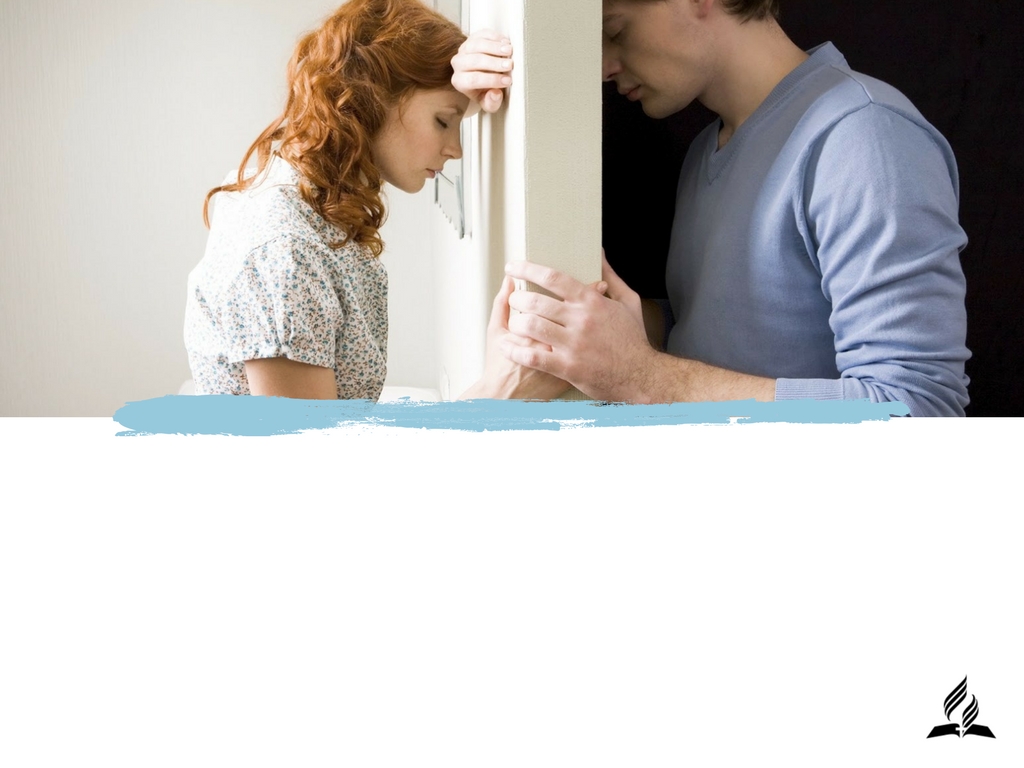 SOLUÇÃO
Leia Romanos 5:20

Por mais que acumulemos erros, rancores, mágoas, traumas, Deus é maior e nos oferece seu perdão para a transformação de nosso Eu a fim de que sejamos uma benção para a família.
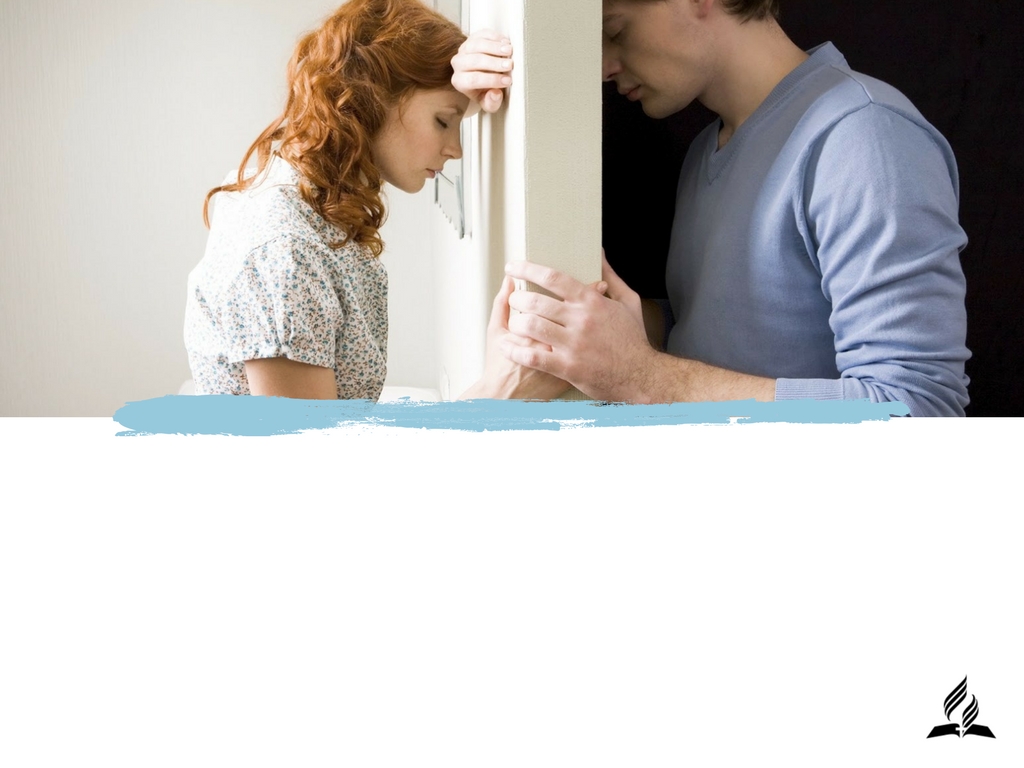 CREIA
Você é um pecador!

Deus te perdoa!

Você e sua família podem viver em Paz por meio do amor de Deus que está em Cristo Jesus!
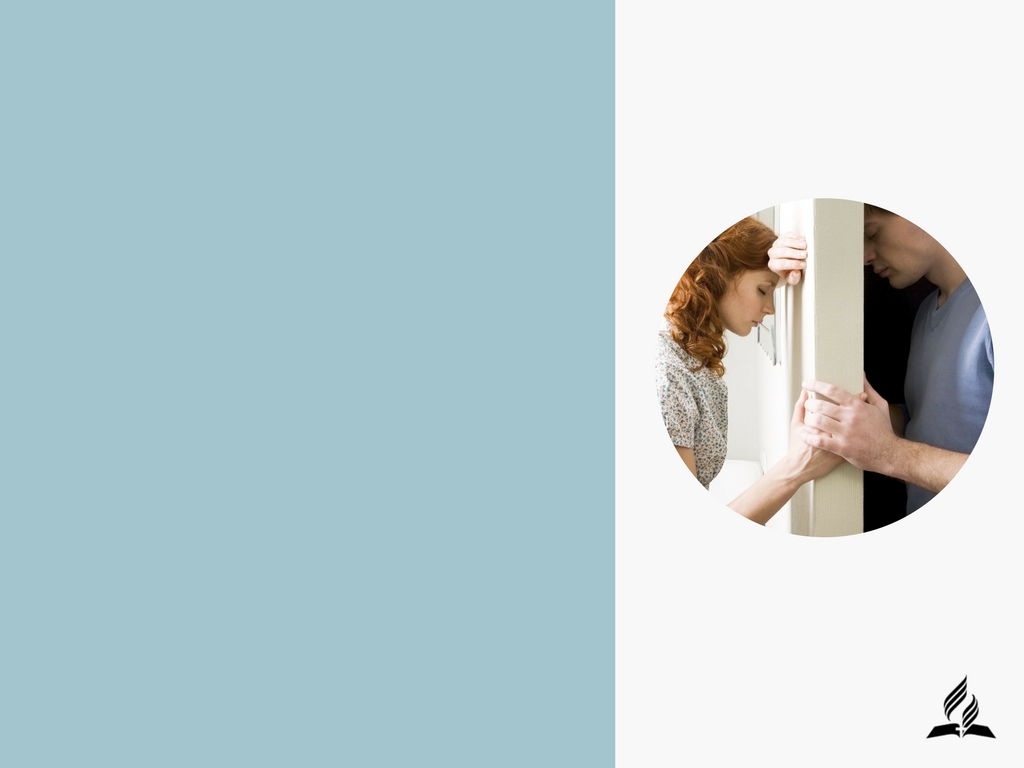 RESUMO
MARQUE V OU F 

A mulher é uma ideia de Deus?

Temos que amadurecer e sermos independentes dos pais?

O maior erro de Adão foi ouvir a serpente?
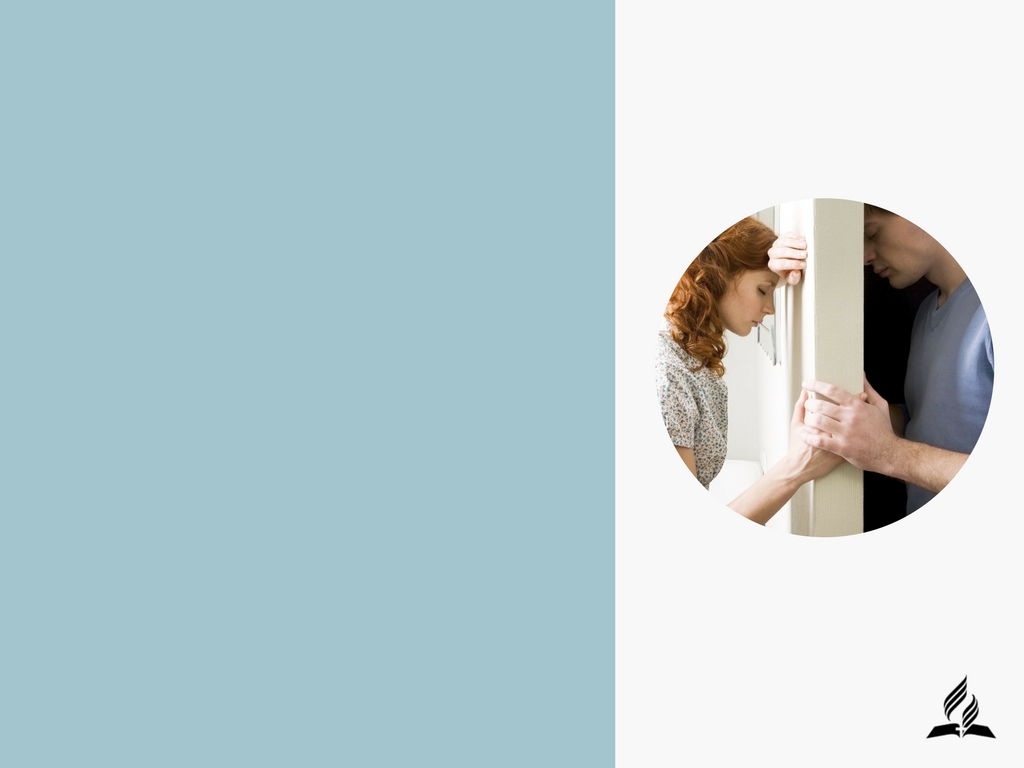 RESUMO
MARQUE V OU F 

Todos somos pecadores e, por isso, fazemos nossa família sofrer?

O perdão de Deus é maior do que meus erros e pode me transformar?
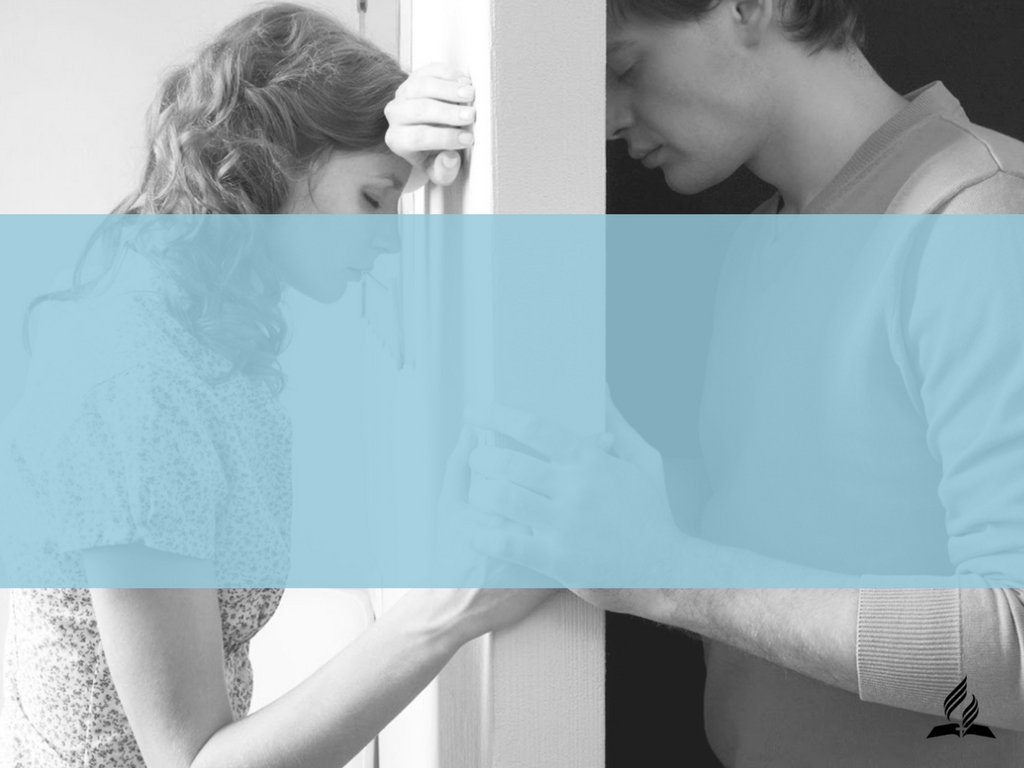 DESAFIO
ESTUDAREI A BÍBLIA DIARIAMENTE COM MINHA FAMÍLIA PARA APRENDERMOS A VIVER EM PAZ!
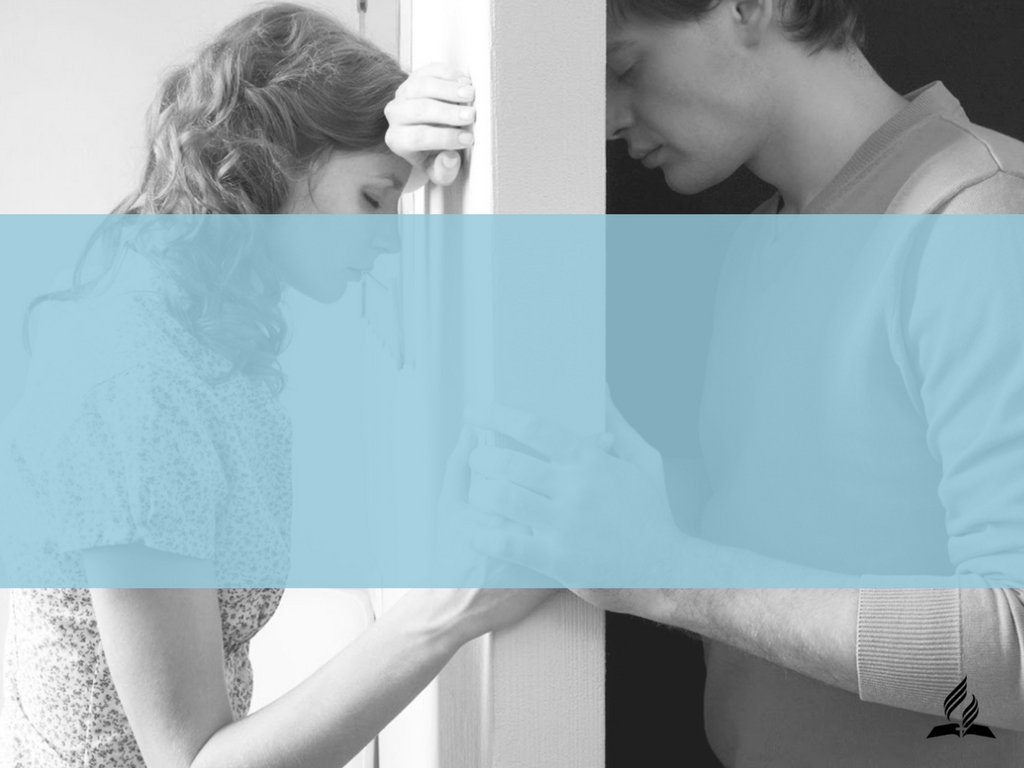 PRÓXIMO ESTUDO
QUEM PERDOA MAIS, O HOMEM OU A MULHER? 

VOCÊ PRECISA APRENDER A PERDOAR?
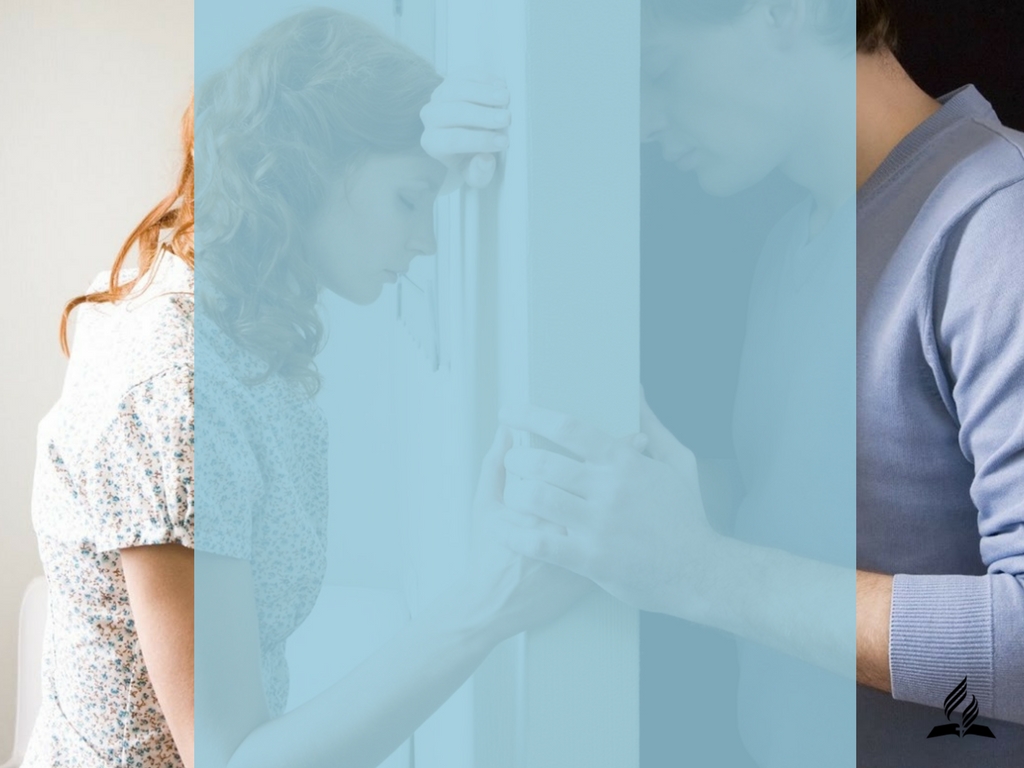 DESEJAMOS QUE DEUS DÊ UM NOVO TEMPO PARA A SUA FAMÍLIA!
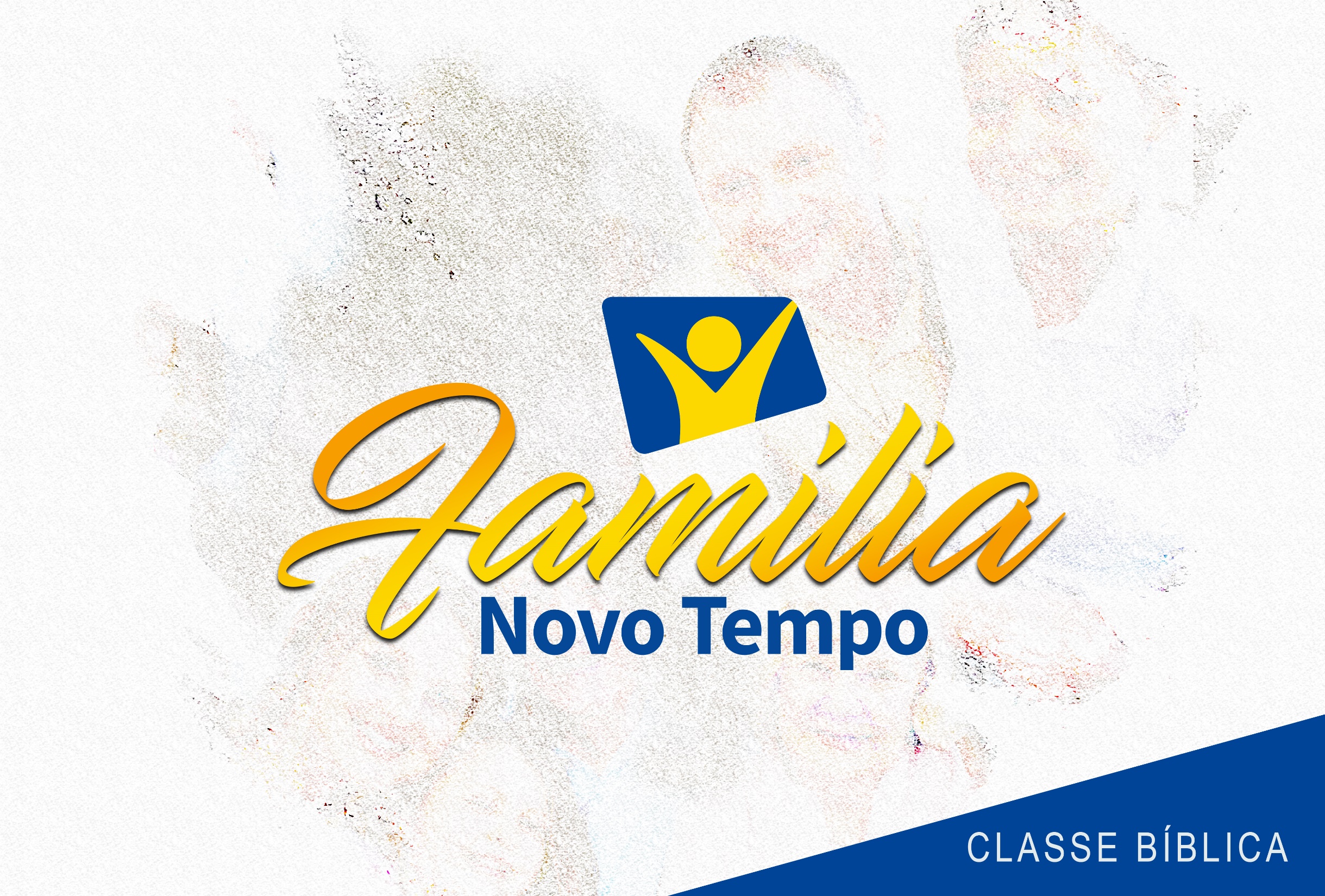